American Suburb: The American Dream or Bland Conformity
Lining up to see new “model” home
Levitt’s builders: 18 houses before lunch, 18 after lunch.
Levitt  Levitttown
1 story high
 12’x19’ living     room
 2 bedrooms
 tiled bathroom
 garage
 small backyard
 front lawn
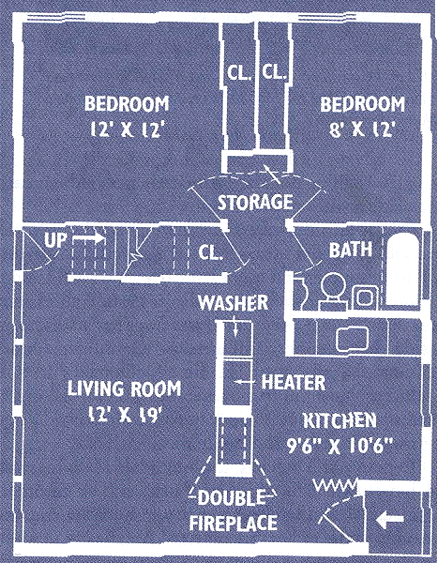 Levittown “Jubilee” Model
Proliferation of Franchises/Strip Malls
Eisenhower: Interstate Highway Act
Middle-Class Suburban Life: Lots of TV
Suburbs and Race (racial covenants)
“Under God”
Summary?
Define a suburb:

List the concepts are connected with suburban life: i.e. homogeneity (“sameness”)…


(HW: Racial exclusions reading Qs)
In-Class Writing
So…Westford is a suburb of Boston. Is your town the stuff of the American Dream, or it is a place of boredom and ennui?

Or a little of both?

Think for a few minutes and then write what you think of suburban life—discuss whay you think are positives and negative.